PHÒNG GIÁO DỤC VÀ ĐÀO TẠO QUẬN LONG BIÊN
TRƯỜNG TIỂU HỌC PHÚC LỢI
MÔN ĐẠO ĐỨC LỚP 5
TÔN TRỌNG PHỤ NỮ (TIẾT 2)
Năm học 2022 - 2023
YÊU CẦU CẦN ĐẠT
+ Nêu được vai trò của phụ nữ trong gia đình và ngoài xã hội.
+ Nêu được những việc cần làm phù hợp với lứa tuổi thể hiện sự tôn trọng phụ nữ.
+ Tôn trọng, quan tâm, không phân biệt đối xử với chị em gái, bạn gái và phụ nữ khác trong cuộc sống hằng ngày. 
+ Trung thực trong học tập và cuộc sống. Tôn trọng người phụ nữ và các bạn gái.
KHỞI ĐỘNG
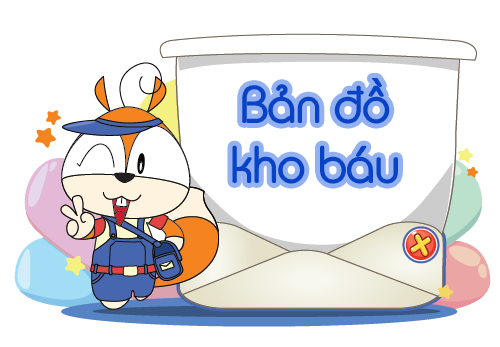 Trả lời câu hỏi ?
CHỌN ĐÁP ÁN ĐÚNG NHẤT
1.  Phụ nữ là người đáng được tôn trọng vì:
A. Người phụ nữ có vai trò quan trọng trong gia đình và xã hội.
B. Vì họ xứng đáng được mọi người tôn trọng.
C
C. Cả 2 ý trên.
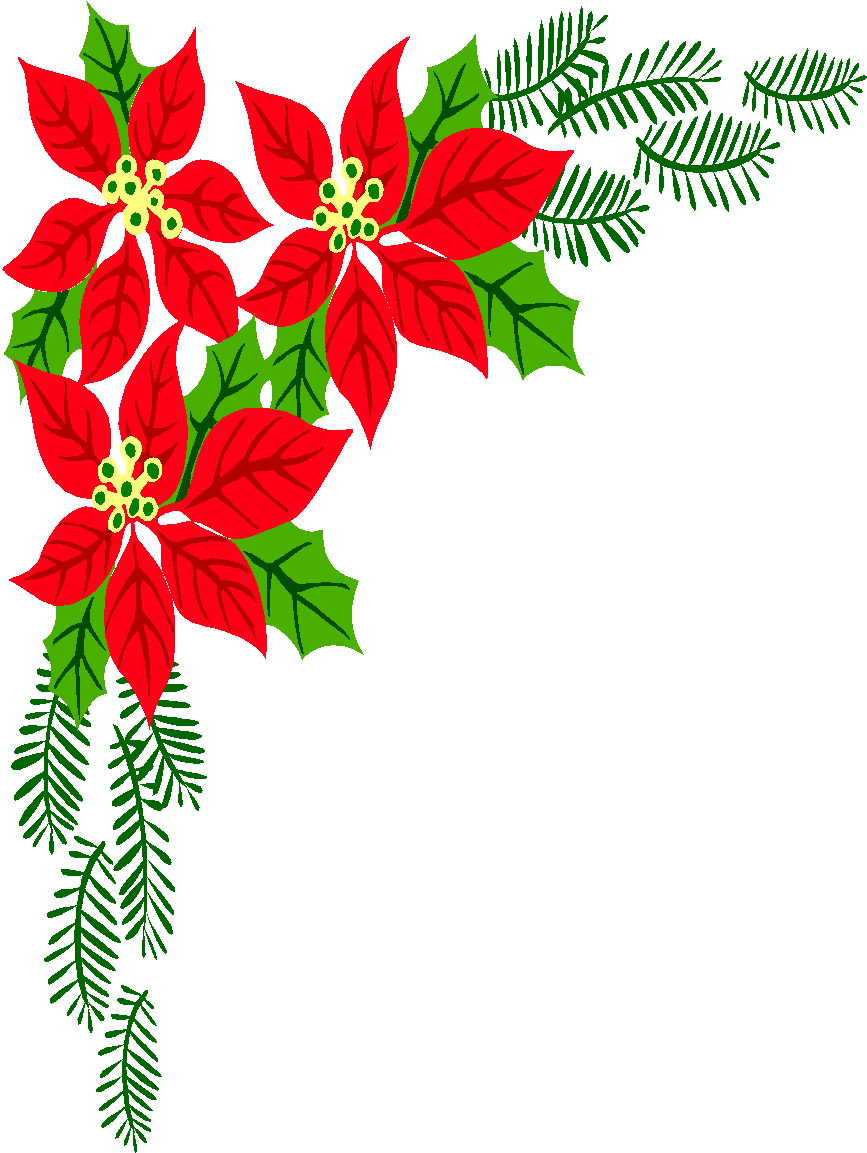 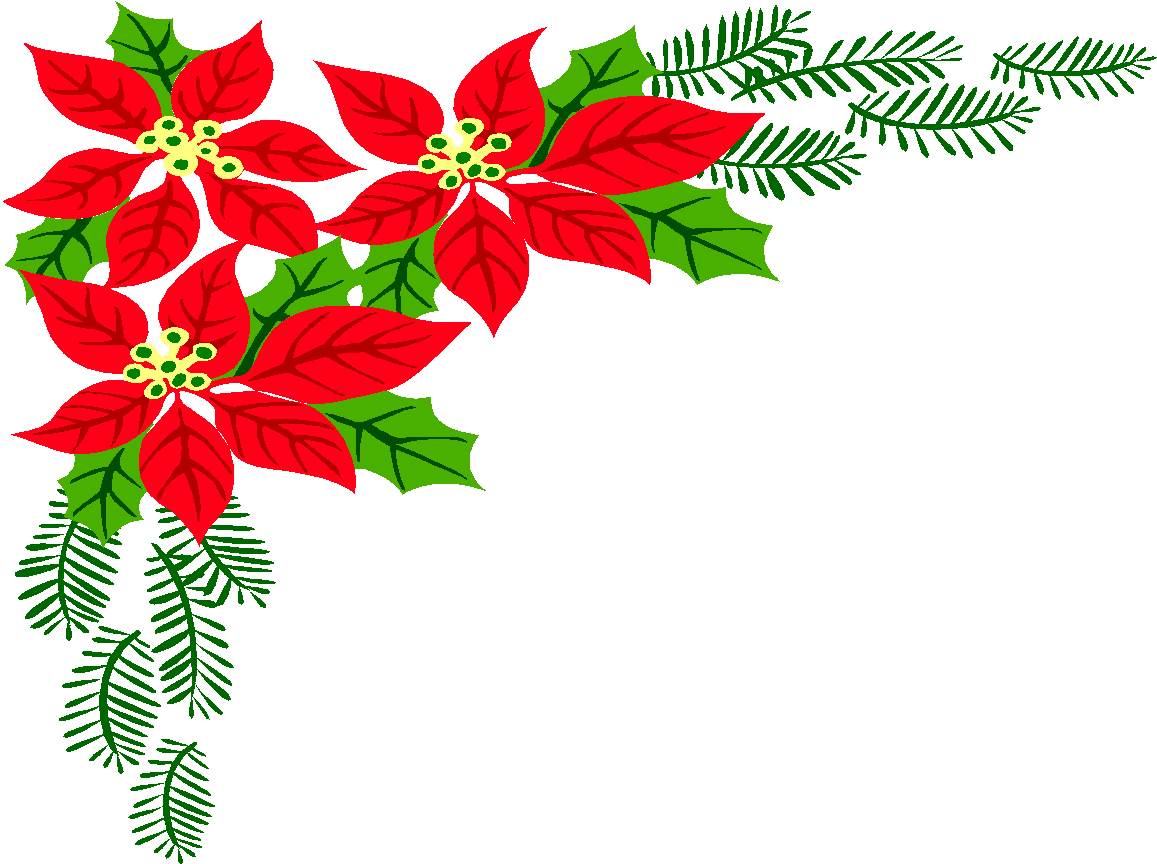 Viết chữ Đ trước ý kiến thể hiện sự đối xử bình đẳng với phụ nữ, viết chữ K vào trước ý kiến mà em cho là chưa thể hiện sự đối xử bình đẳng với phụ nữ.
A. Trẻ em trai hay gái đều có quyền được đối xử bình đẳng.
Đ
B. Con trai bao giờ cũng giỏi hơn con gái.
K
C. Làm việc nhà không chỉ là trách nhiệm của mẹ và chị, em gái.
Đ
D. Nữ giới phải phục tùng nam giới.
K
E. Mọi chức vụ trong xã hội chỉ nam giới mới được nắm giữ.
K
THỰC HÀNH
- Bài tập 3 (SGK)
Hoạt động 1: Xử lí tình huống
a)  Khi bỏ phiếu bầu trưởng nhóm phụ trách Sao, các bạn nam bàn nhau chỉ bỏ phiếu cho Tiến vì bạn ấy là con trai.
       Em sẽ ứng xử như thế nào nếu là một thành viên của nhóm ?
b) Trong cuộc họp bàn về kế hoạch gây quỹ lớp, khi các bạn nữ phát biểu ý kiến, Tuấn nhún vai: “Ôi dào, bọn con gái biết gì mà phát biểu kia chứ!”
       Em sẽ làm gì nếu chứng kiến thái độ của Tuấn ?
Hoạt động 1: Xử lí tình huống
a)  Khi bỏ phiếu bầu trưởng nhóm phụ trách Sao, các bạn nam bàn nhau chỉ bỏ phiếu cho Tiến vì bạn ấy là con trai.
       Em sẽ ứng xử như thế nào nếu là một thành viên của nhóm ?
Kết luận: 
    Chọn trưởng nhóm phụ trách Sao cần phải xem khả năng tổ chức công việc và khả năng hợp tác với bạn khác trong công việc. Nếu Tiến có khả năng thì có thể chọn bạn ấy. Không nên chọn Tiến chỉ vì lí do bạn là con trai.
b) Trong cuộc họp bàn về kế hoạch gây quỹ lớp, khi các bạn nữ phát biểu ý kiến, Tuấn nhún vai: “Ôi dào, bọn con gái biết gì mà phát biểu kia chứ!”
  Em sẽ làm gì nếu chứng kiến thái độ của Tuấn ?
Kết luận: Mỗi người đều có quyền bày tỏ ý kiến của mình. Bạn Tuấn nên lắng nghe các bạn nữ phát biểu.
Hoạt động 2: Tìm hiểu về những ngày lễ và tổ chức dành riêng cho phụ nữ.
- Bài tập 4 (SGK)
- Những ngày nào dưới đây dành riêng cho phụ nữ ?
   a) Ngày 8 tháng 3.                  b) Ngày 20 tháng 10.
   c) Ngày 2 tháng 9.
 - Những tên tổ chức nào dưới đây dành riêng cho phụ nữ ?
   a) Hội Phụ nữ.                  b) Câu lạc bộ các nữ doanh nhân.
   c) Hội Sinh viên.
Hoạt động 2: Tìm hiểu về những ngày lễ và tổ chức dành riêng cho phụ nữ.
- Những ngày nào dưới đây dành riêng cho phụ nữ ?
   a/ Ngày 8 tháng 3
   b/ Ngày 20 tháng 10
   c/ Ngày 2 tháng 9
- Những ngày dành riêng cho phụ nữ là:
   a/ Ngày 8 tháng 3
   b/ Ngày 20 tháng 10
Ngày 8 tháng 3 là ngày Quốc tế Phụ nữ.
 Ngày 20 tháng 10 là ngày Phụ nữ Việt Nam.
Thứ hai ngày 12 tháng 12 năm 2022
Đạo đức
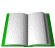 Tiết 15: Tôn trọng phụ nữ (tiếp theo)
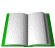 24
23
96
96
Hoạt động 2: Tìm hiểu về những ngày lễ và tổ chức dành riêng cho phụ nữ.
- Bài tập 4 (SKG)
- Những tên tổ chức nào dưới đây dành riêng cho phụ nữ ?
   a) Hội Phụ nữ.                
   b) Câu lạc bộ các nữ doanh nhân
   c) Hội Sinh viên
Những tên tổ chức dành riêng cho phụ nữ là:
     a) Hội Phụ nữ
     b) Câu lạc bộ các nữ doanh nhân
Hội Phụ nữ, Câu lạc bộ các nữ doanh nhân là tổ chức xã hội dành riêng cho phụ nữ.
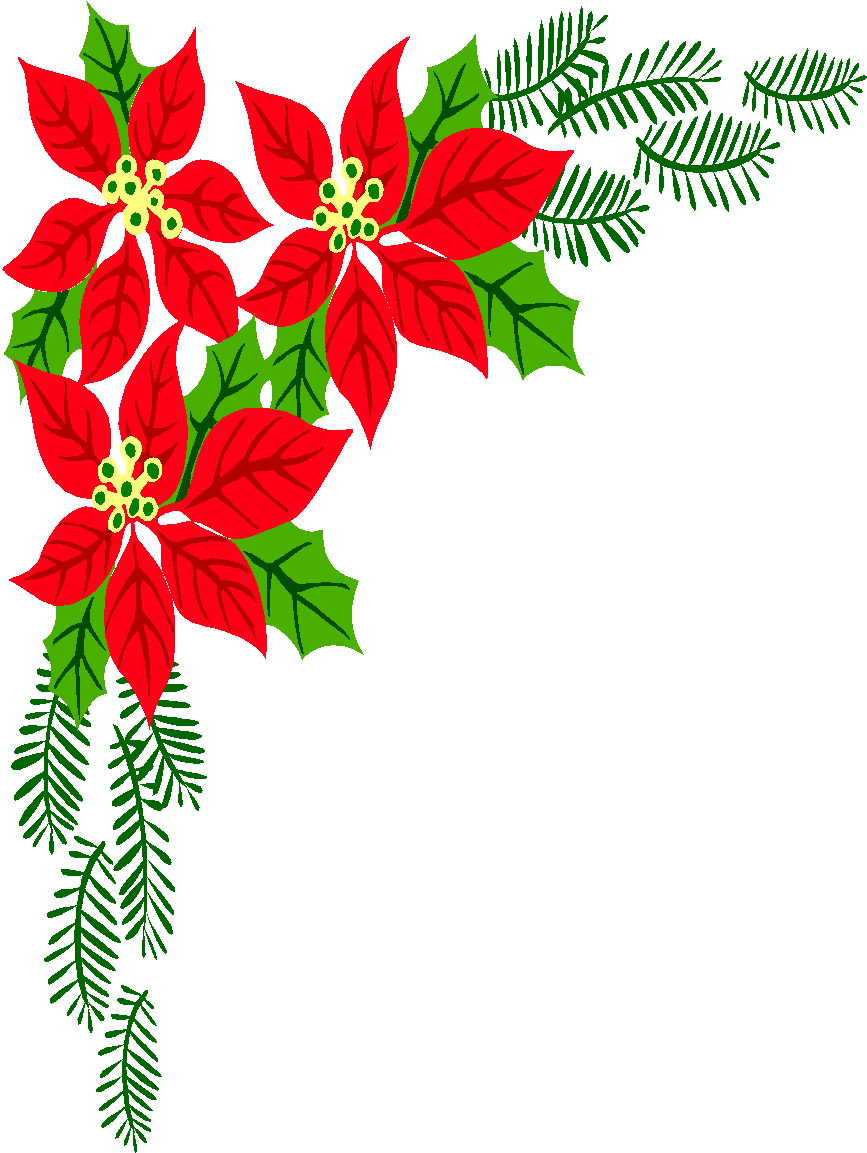 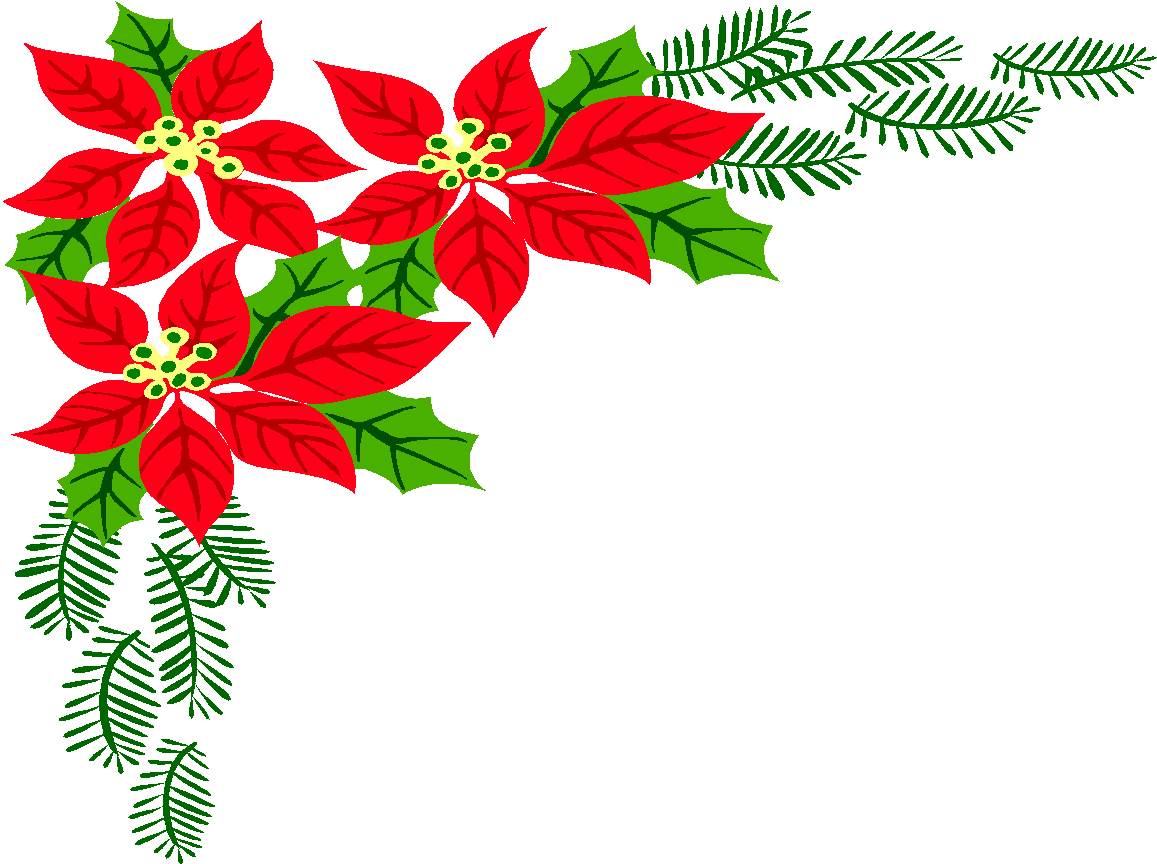 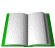 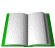 96
23
96
24
Hoạt động 3: Ca ngợi người phụ nữ Việt Nam.
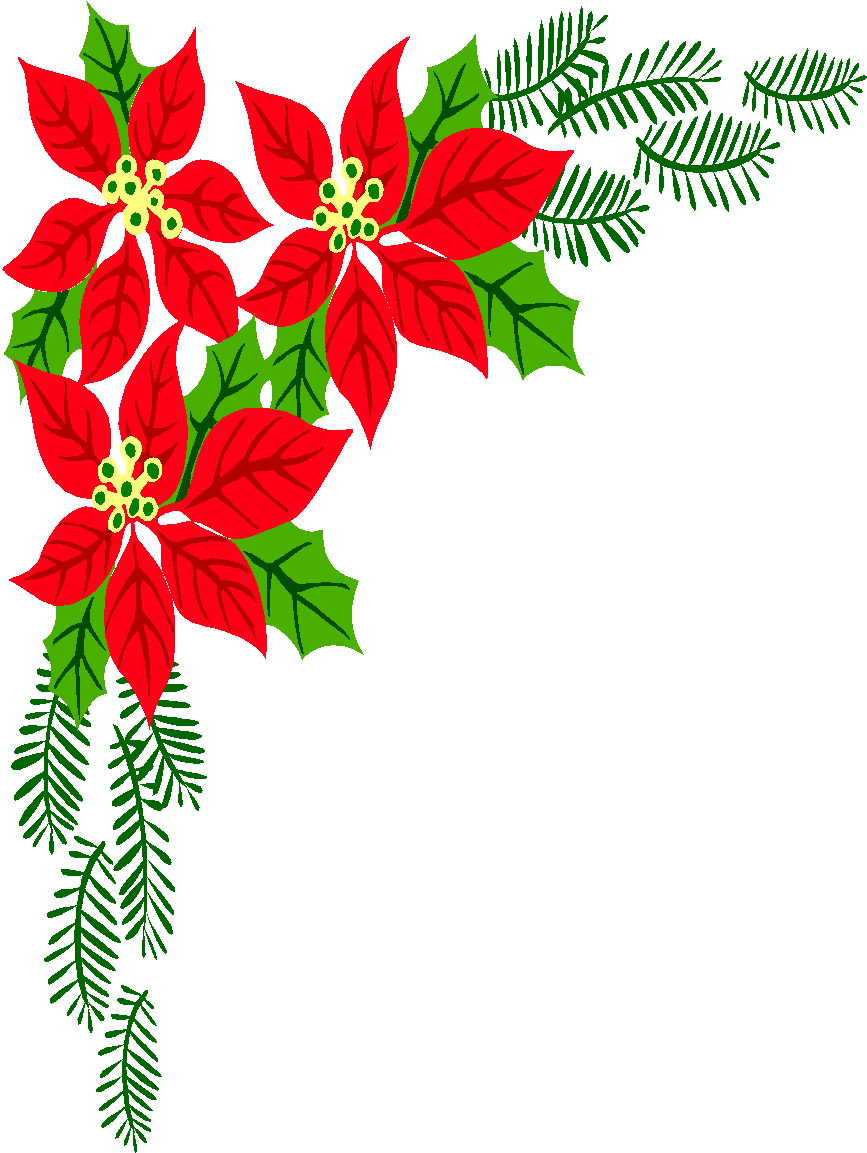 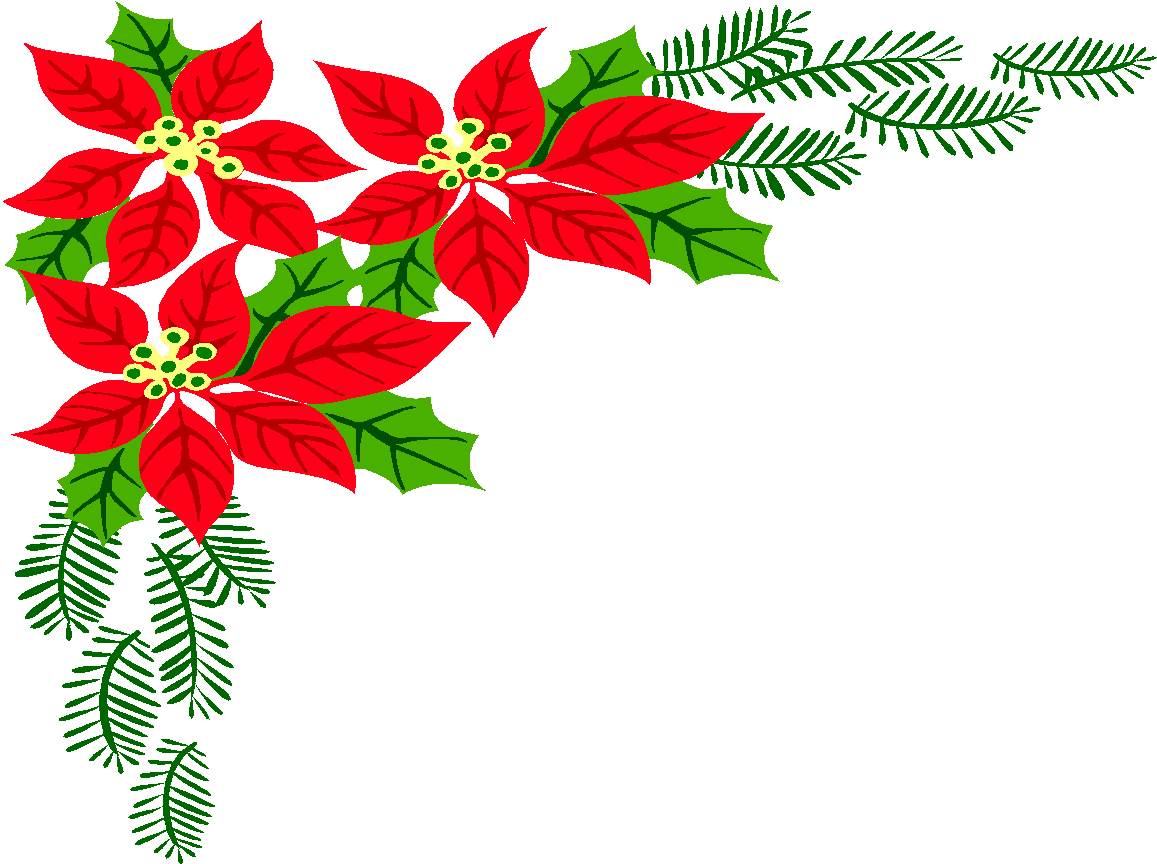 Trò chơi “Đoán nhanh: Đây là ai?”
Gợi ý: Bác là một nữ chuyên gia kinh tế thường xuất hiện trên truyền hình và được rất nhiều người kính trọng, hiện là Phó Chủ tịch nước Cộng hoà Xã hội chủ nghĩa Việt Nam.
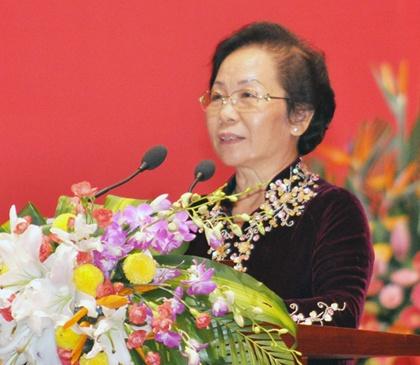 Bác: Nguyễn Thị Doan (chuyên gia kinh tế) hiện là Phó Chủ tịch nước Cộng hoà Xã hội chủ nghĩa Việt Nam.
Trò chơi “Đoán nhanh: Đây là ai?”
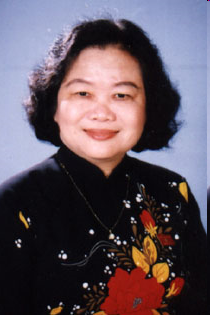 Bà Trương Thị Mỹ Hoa,  nguyên Phó Chủ Tịch Nước CHXHCN Việt Nam
Trò chơi:  Ai nhanh ai đúng
  Em hãy chọn các từ sau đây để điền vào chỗ chấm cho thích hợp: (văn minh; bình đẳng; quan trọng; yêu quý; phụ nữ; lịch sự; tôn trọng)  
a) Bà, mẹ, chị em gái, cô giáo và các bạn gái là những người ……… thân thiết xung quanh em.
b) Người phụ nữ có vai trò  …………. trong gia đình và xã hội.  
c) ……….... phụ nữ là biểu hiện của người ………….
phụ nữ
quan trọng
Tôn trọng
văn minh.
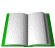 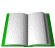 24
23
96
96
Hoạt động 3: Ca ngợi người phụ nữ Việt Nam.
- Bài tập 5 (SGK)
Hãy giới thiệu với các bạn trong lớp về một phụ nữ (bà, mẹ, cô giáo, bạn gái ……) mà em yêu mến, kính trọng.
Có thể hát, múa, đọc thơ,……
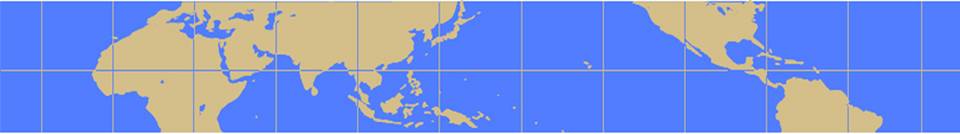 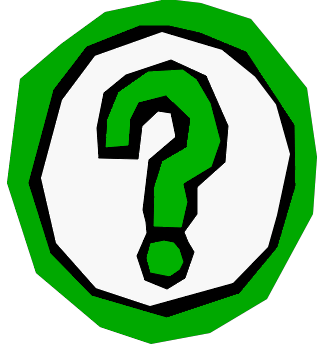 - Qua bài học này em hãy nêu những suy nghĩ của em về người phụ nữ Việt Nam.

- Em đã có những việc làm nào thể hiện tôn trọng và bình đẳng phụ nữ chưa ?
+ Phụ nữ Việt Nam kiên cường, gan dạ, giàu nghị lực, giỏi việc nước, đảm việc nhà……
- Em cần làm gì để thể hiện tôn trọng phụ nữ ?
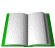 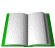 GHI NHỚ
96
23
24
96
Người phụ nữ có thể làm được nhiều công 
việc, đảm đương nhiều trách nhiệm và ngày 
càng giữ vai trò quan trọng trong gia đình và 
xã hội. Họ xứng đáng được mọi người tôn trọng.
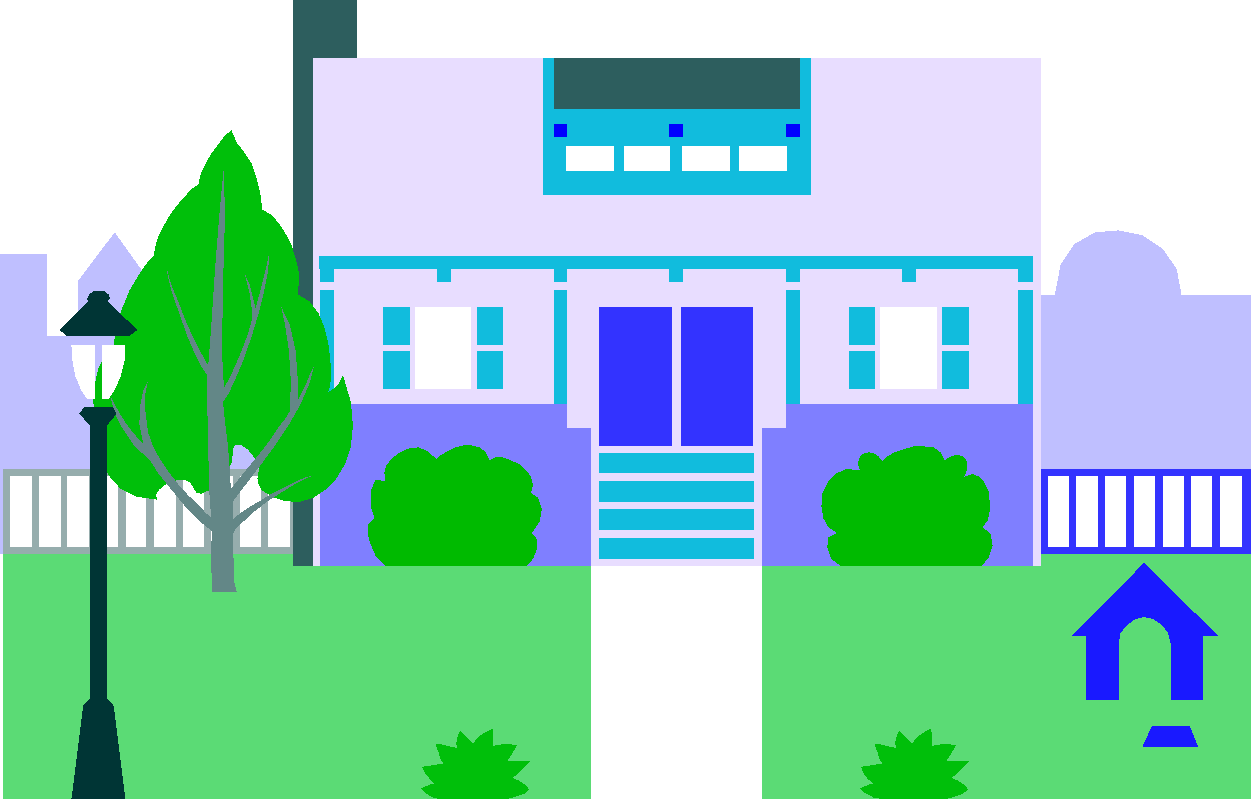 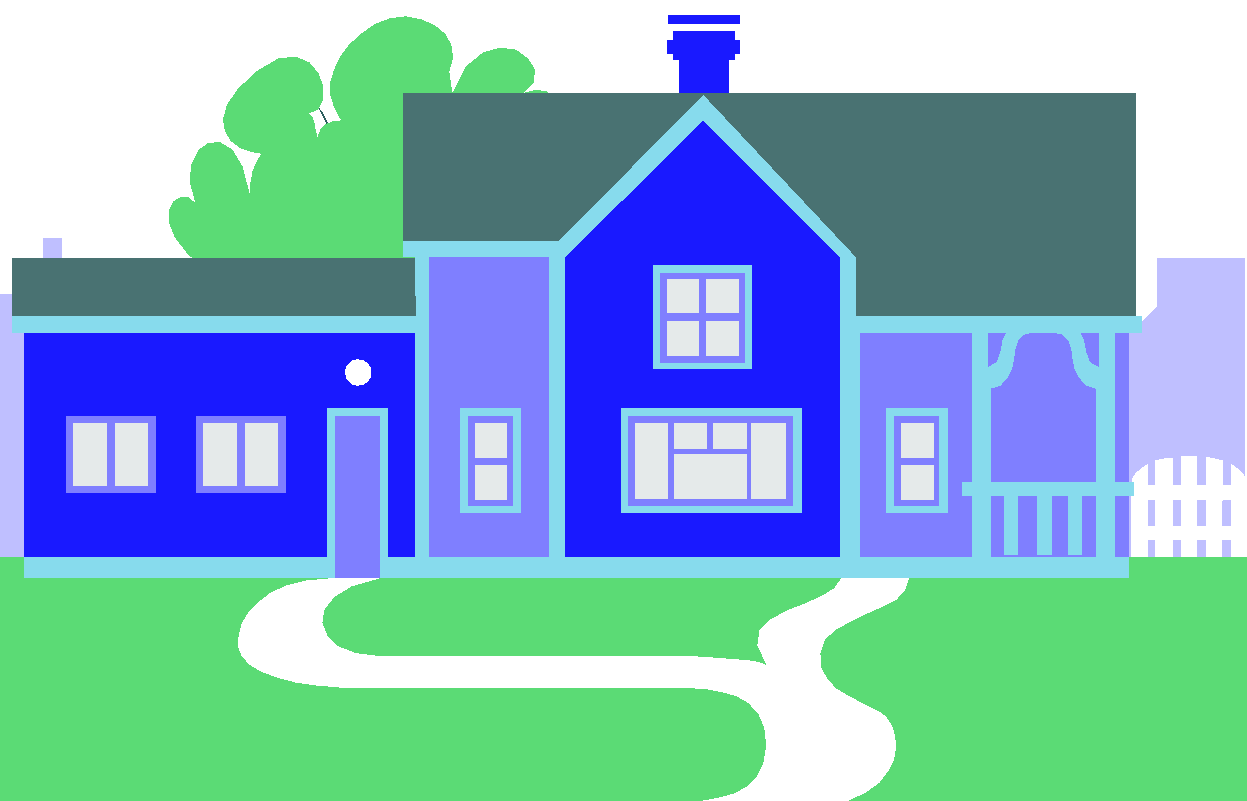 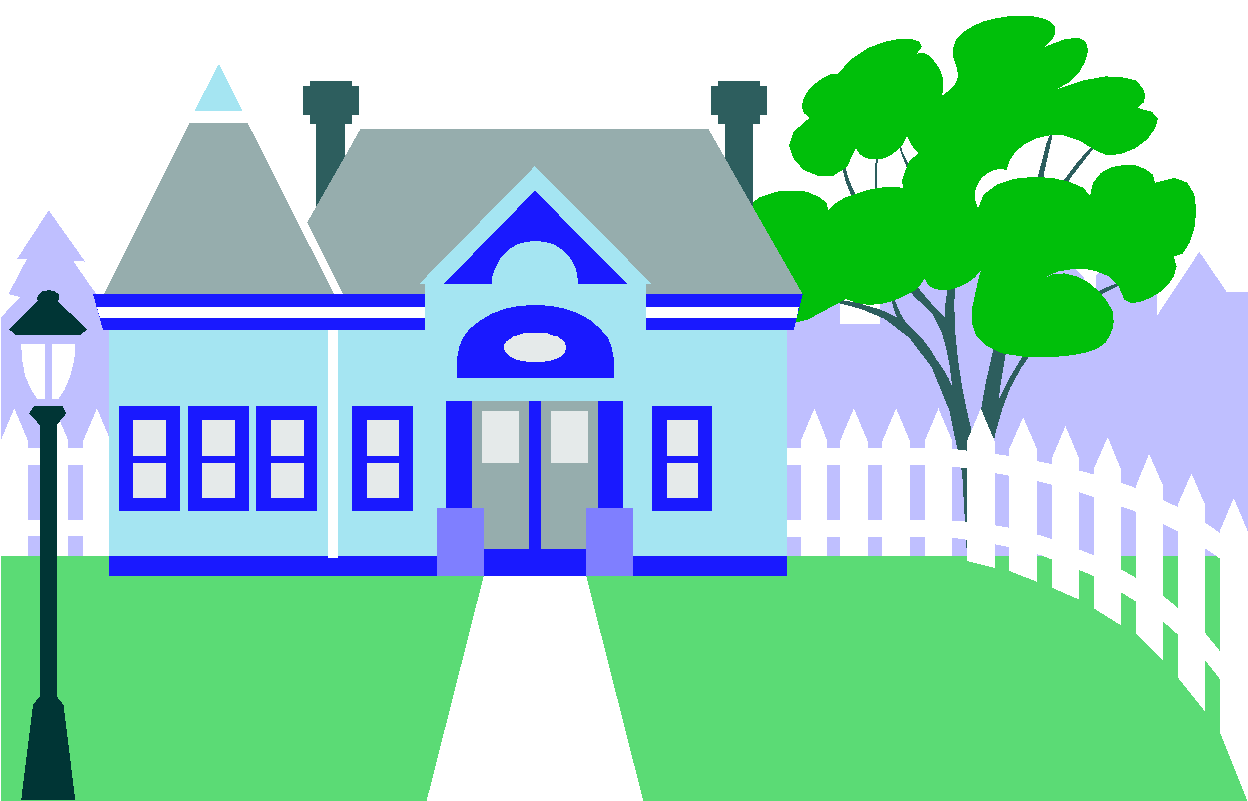 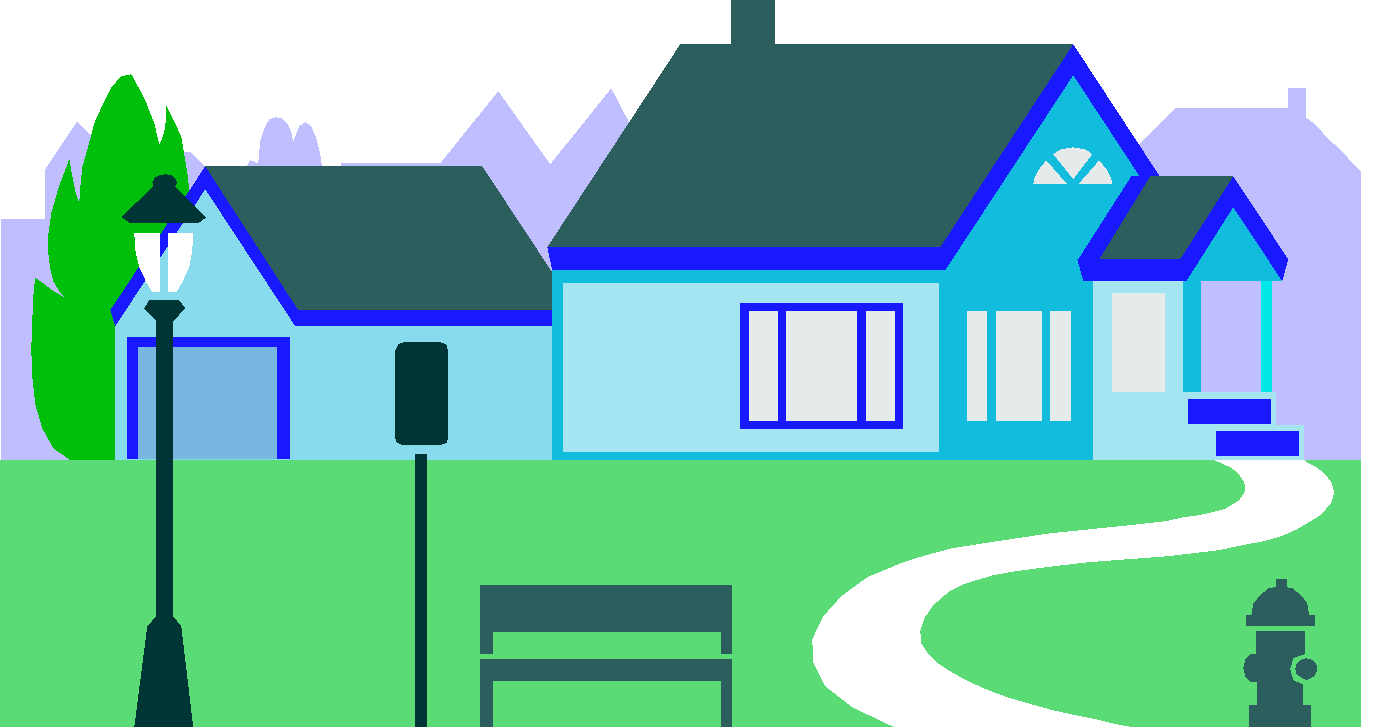 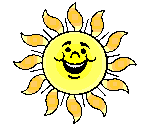 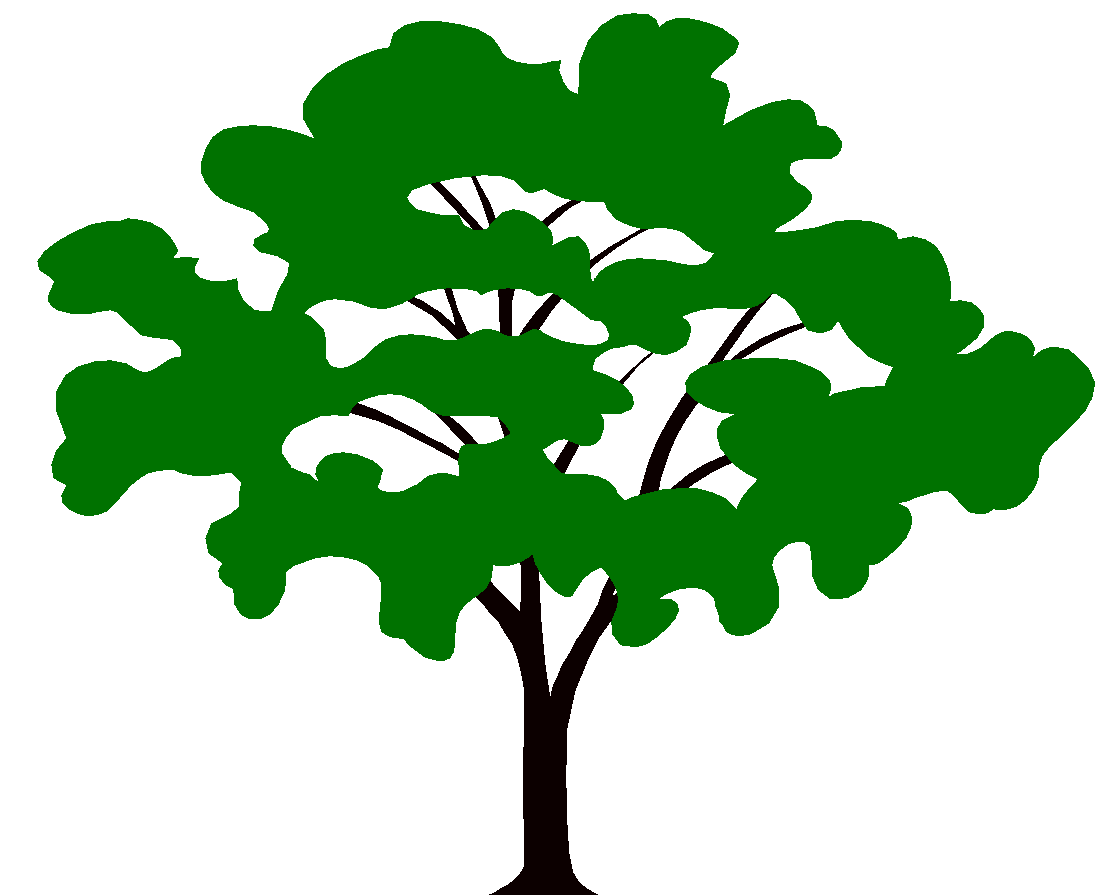 DẶN DÒ
- Vận dụng bài học.
 Chuẩn bị: Hợp tác với những người xung quanh